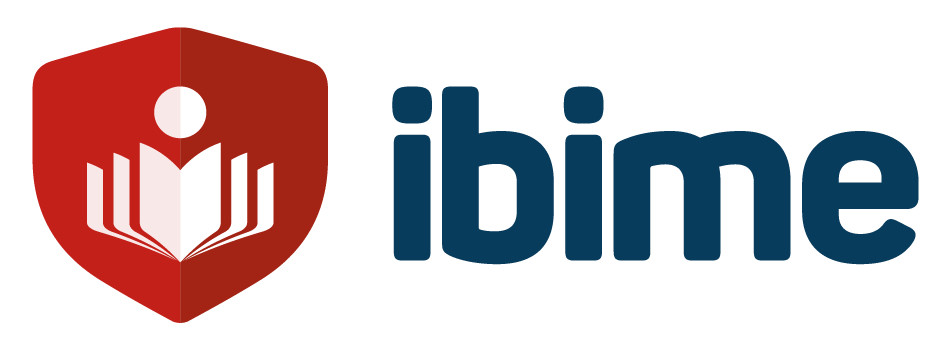 APARTADO 1INSTITUTO BILINGÜE INTERAMERICANO MÉXICOBACHILLERATO CCH-UNAM7516“REDIRECCIONANDO LA RADIACIÓN SOLAR”
APARTADO 2
NOMBRES DE LOS PROFESORES PARTICIPANTES
PREGUNTA GENERADORA
¿Se puede redireccionar la radiación solar?
¿El energía solar se  puede almacenar?
¿El uso de la radiación solar puede contribuir al medio ambiente?
¿Se puede cocinar teniendo al sol como una fuente de energía?
¿La energía solar me puede ayudar a cocinar?
JUSTIFICACIÓN
Ecatepec es el municipio con la mayor población en todo el país y forma parte de la zona conurbada de la CDMX, con aproximadamente 1,850,000 habitantes.
Muchos de estos asentamientos se han dado en zonas no planeadas incluso, usando zonas de reserva ecológica lo cual genera congestionamientos viales y reducción de las áreas verdes que absorben bióxido de carbono. Una buena parte de los pobladores están consideradas de los niveles más bajos de ingresos de la zona metropolitana. 
Lo anterior debido en gran medida a los costos de los servicios de transporte y energéticos, que se manejan en esta entidad, contribuye a una baja calidad de vida de muchos de sus habitantes de este municipio.
El uso de energía solar para sustituir el uso de combustibles fósiles, puede ayudar a mejorar las condiciones ecológicas del municipio y las económicas de las familias.
REFERENCIAhttps://www.inegi.org.mx/
Objetivo General
Crear una cocina solar con el fin de reducir la emisión de C02 en la atmósfera de la zona norte de Ecatepec.
DESCRIPCIÓN DEL PROYECTO
Investigar el daño del C02 en la zona norte de Ecatepec y sus repercusiones en la salud.

Disminuir la emisión de C02 para mejorar el medio ambiente a través un aparato tecnológico.
	
Construir una cocina solar con materiales accesibles y de bajo costo para disminuir la emisión de C02.

Determinar el comportamiento de la función tiempo de insolación contra temperatura alcanzada.
*Ensayo académico
Análisis y reflexión de textos
Estructuras textuales
Planeación
Premisas
Tesis
Argumentos 
Conclusión
Fuente
Citas textuales
Contexto
REDIRECCIONANDO LA RADIACIÓN SOLAR
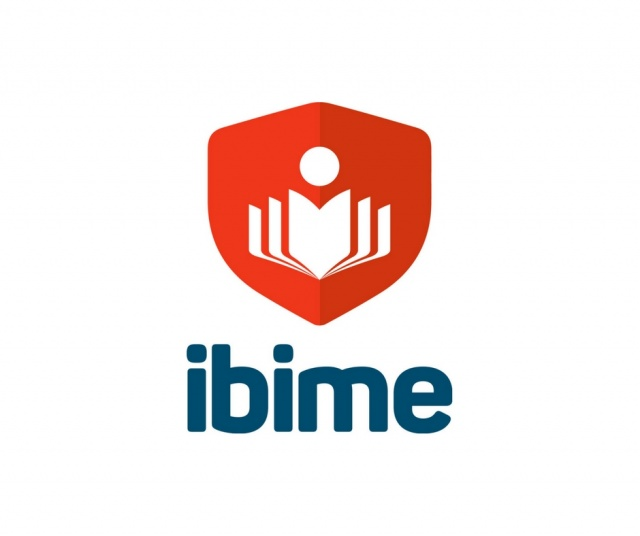 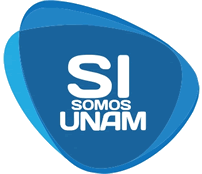 Ensayo Literario y Académico
Ecotecnias
Desarrollo
Sustentabilidad
Energía limpias
Ambiente
Desarrollo sustentable
Especie
Diversidad
Ecología
Conservación
Biodiversidad
Taller de Lectura
Introducción a la física moderna.
Ondas
Objetivo:
Crear una cocina solar con el fin de reducir la emisión de C02 en la atmósfera de la zona norte de Ecatepec y mejorar la economía de la población.
ESENCIA DE LA MORAL
Calor
Temperatura
Escala  
Escala Celsius y Kelvin
Radiación 
Calor específico 
Calor latente
Termodinámica
Caloría
Calórico
Conducción
Convección
Electromagnetismo
Onda
Fenómeno
Biología
Física
Desarrollo sustentable.